God has always made a division between light and darkness.

“And God saw the light, that it was good; and God divided the light from the darkness.”
--Genesis 1:4--
Luke 11:35, “Therefore take heed that the light which is in you is not darkness.”
John 1:5, “And the light shines in the darkness, and the darkness did not comprehend it.”
John 3:19, “And this is the condemnation, that the light has come into the world, and men loved darkness rather than light, because their deeds were evil.”
Noah’s Ark
Genesis 6
Noah’s Ark
Genesis 6
The Earth and JudgmentGenesis 6:17
The Vessel of Salvation1 Peter 3:20; 2 Peter 2:5
The Invitation to Come InsideGenesis 7:1
The Shut Door—A Dividing LineGenesis 7:16
Death—The Penalty OutsideGenesis 7:21ff
Cities of Refuge
Numbers 35:9-34
Cities of Refuge
Numbers 35:9-34
Rules Regarding Manslaughter (accidental killing)
Judged by a congregation Numbers 35:12, 22-24
Delivered from the avengerNumbers 35:25
Banished from homeland until death of high priestNumbers 35:25, 32
Remain INSIDE the city of refuge—OUTSIDE is deathNumbers 35:26-28
INSIDE THE CITY LIMITS
OUTSIDE
26  ‘But if the manslayer at any time goes outside the limits of the city of refuge where he fled,
27  ‘and the avenger of blood finds him outside the limits of his city of refuge, and the avenger of blood kills the manslayer, he shall not be guilty of blood,
28  ‘because he should have remained in his city of refuge until the death of the high priest. …
DEATH & WRATH
Numbers 35:26-28
IN CHRIST & HIS CITY
OUTSIDE
18  that by two immutable things, in which it is impossible for God to lie, we might have strong consolation, who have fled for refuge to lay hold of the hope set before us.
19  This hope we have as an anchor of the soul, both sure and steadfast, and which enters the Presence behind the veil,
20  where the forerunner has entered for us, even Jesus, having become High Priest forever according to the order of Melchizedek.
Rom. 5:9; Rev. 21:2,4, 27; 22:15
DEATH & WRATH
Hebrews 6:18-20
Rahab’s House
Joshua 2; 6
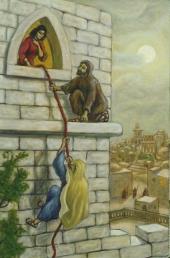 Christ’s House
Psa. 127:1; 1 Tim. 3:15
Christ’s House
Psa. 127:1; 1 Tim. 3:15
Christ built His house when He built His churchMatt. 16:18; 1 Tim. 3:15
He saves only what He is head ofCol. 1:18; Acts 20:28
He is bound only to love and save His churchEphesians 5:23ff
Christ’s House
Psa. 127:1; 1 Tim. 3:15
OUTSIDE
“But those who are outside God judges” (1 Cor. 5:13)

“Now ‘If the righteous one is scarcely saved, Where will the ungodly and the sinner appear?’” (1 Pet. 4:18)

“in flaming fire taking vengeance on those who do not know God, and on those who do not obey the gospel of our Lord Jesus Christ” (2 Thess. 1:8)
INSIDE
Christ’s House
Psa. 127:1; 1 Tim. 3:15
Comparable Expressions of Entering the House of God:
“For as the body is one…so also is Christ. For by one Spirit we were all baptized into one body—whether Jews or Greeks…” (1 Cor. 12:12, 13)
“For as many of you as were baptized into Christ have put on Christ. There is neither Jew nor Greek…” (Gal. 3:26, 27)
Christ’s House
Psa. 127:1; 1 Tim. 3:15
Comparable Expressions of Entering the House of God:
“And the Lord added to the church daily those who were being saved” (Acts 2:47)
“He has delivered us from the power of darkness and conveyed us into the kingdom of the Son of His love” (Col. 1:13)
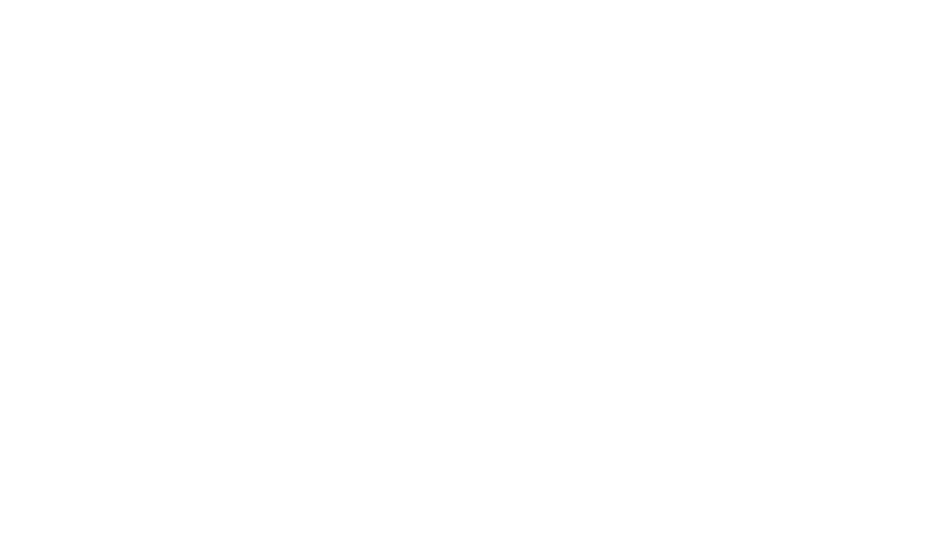 1 Peter 2:9, 10